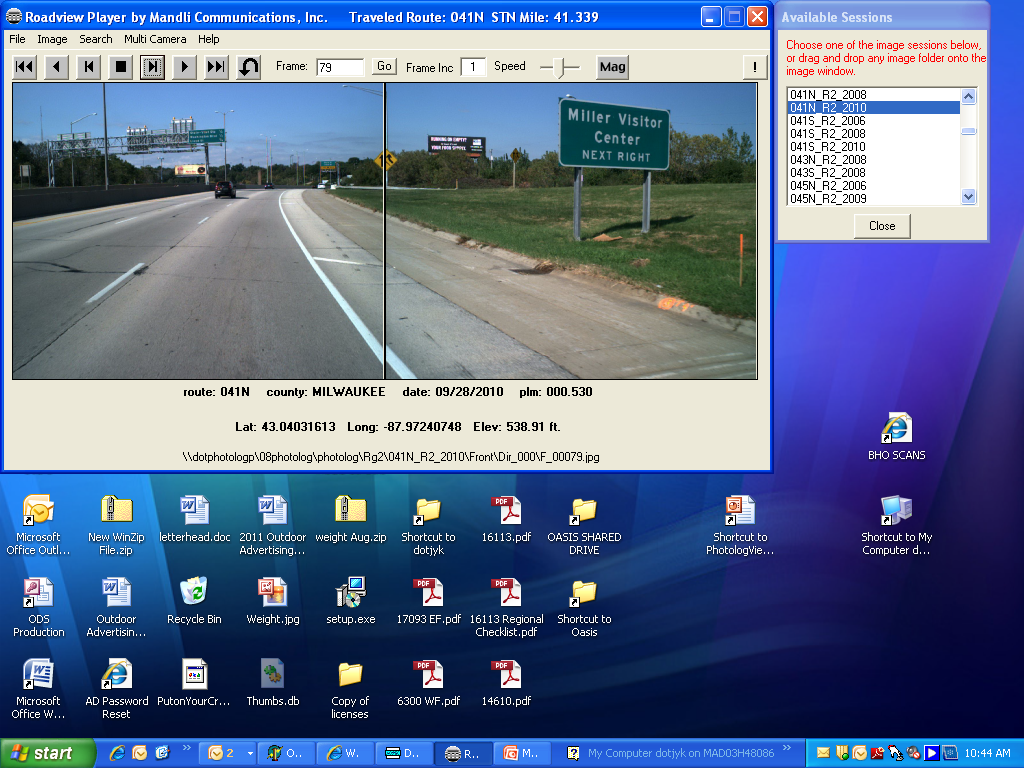 Sign
Lamar Milw Panel 2107